The effectiveness of public transportation control center in Kocaeli
CIVITAS Forum,
Kocaeli, Turkey  (Forum Member)

Abdulmutalip Demirel, Head of Transportation Department
24-26 September 2012            
 Vitoria-Gasteiz, Spain
OUTLINE
GENERAL INFORMATION ABOUT KOCAELI

PUBLIC TRANSPORT CONTROL CENTER

PASSENGER INFORMATION SYSTEMS

CONCLUSION
CIVITAS Forum l 24-26 September 2012 l Vitoria-Gasteiz, Spain
LOCATION OF KOCAELI
Area 3.418 km²

Population 1.601.000 – 468 kişi / km2

Annual population growth rate  ‰21,28
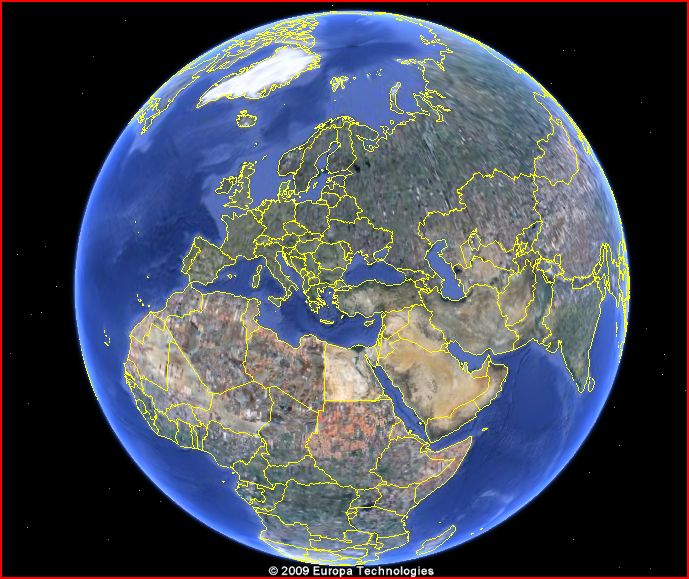 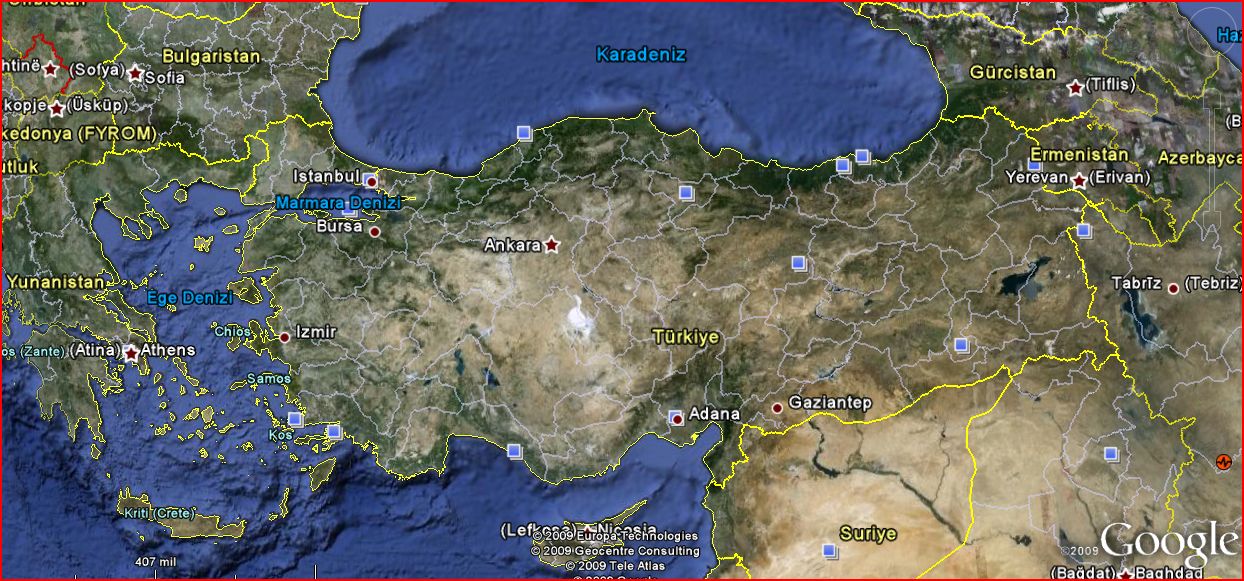 CIVITAS Forum l 24-26 September 2012 l Vitoria-Gasteiz, Spain
POPULATION DISTRIBUTION
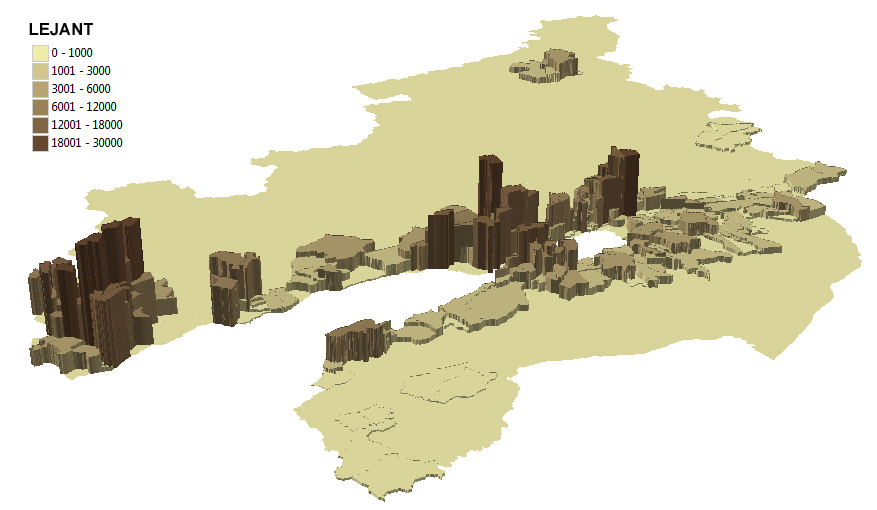 İZMİT
GEBZE
CIVITAS Forum l 24-26 September 2012 l Vitoria-Gasteiz, Spain
DAILY TOTAL TRIP
Daily Total Trip
2.605.758
Average trip rate
 1,55
CIVITAS Forum l 24-26 September 2012 l Vitoria-Gasteiz, Spain
TRIP DISTRIBUTION
PRIVATE CAR % 18,9
PUBLIC TRANSPORTATION
 % 21,5
OTHERS %2,1
SERVICE % 14,8
TRAIN %0,7
SEAWAYS %0,1
CIVITAS Forum l 24-26 September 2012 l Vitoria-Gasteiz, Spain
PRIVATE BUSES
2071 PRIVATE BUSES
127 MUNICIPAL BUSES


352 TOTAL LINE
11901 DAILY TOTAL TRIP


560.000 TOTAL DAILY PASSENGER
CIVITAS Forum l 24-26 September 2012 l Vitoria-Gasteiz, Spain
WHY WE NEED PUBLIC TRANSPORATION CONTROL CENTER
Passenger demands
Public information systems
Onboard passenger information systems
Timetable planning systems
Optimizing planning
Data analysis and reporting 
Public Transportation Prioritization
PUBLIC TRANSPORT CONTROL CENTER
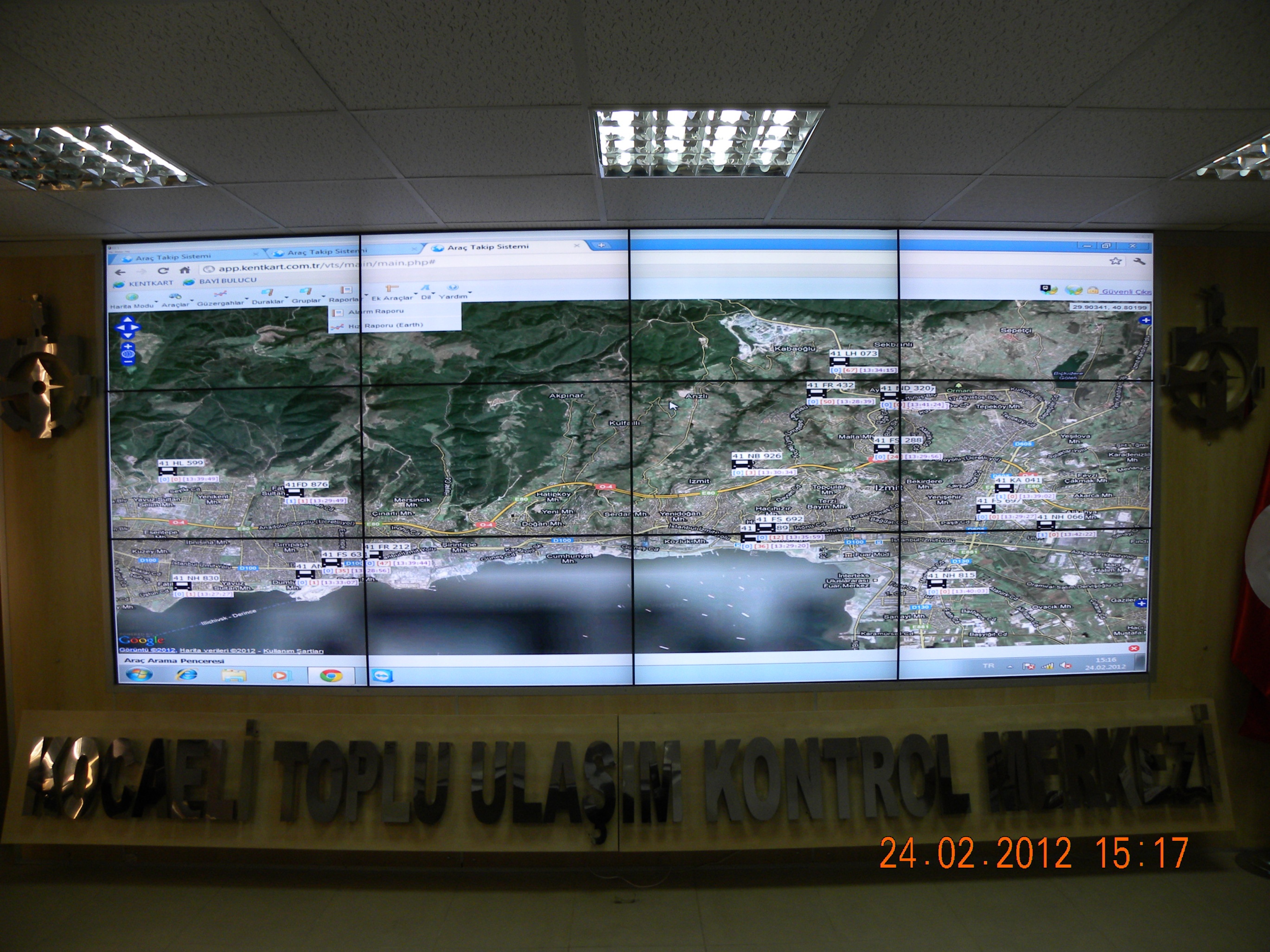 CIVITAS Forum l 24-26 September 2012 l Vitoria-Gasteiz, Spain
PUBLIC TRANSPORT CONTROL CENTER
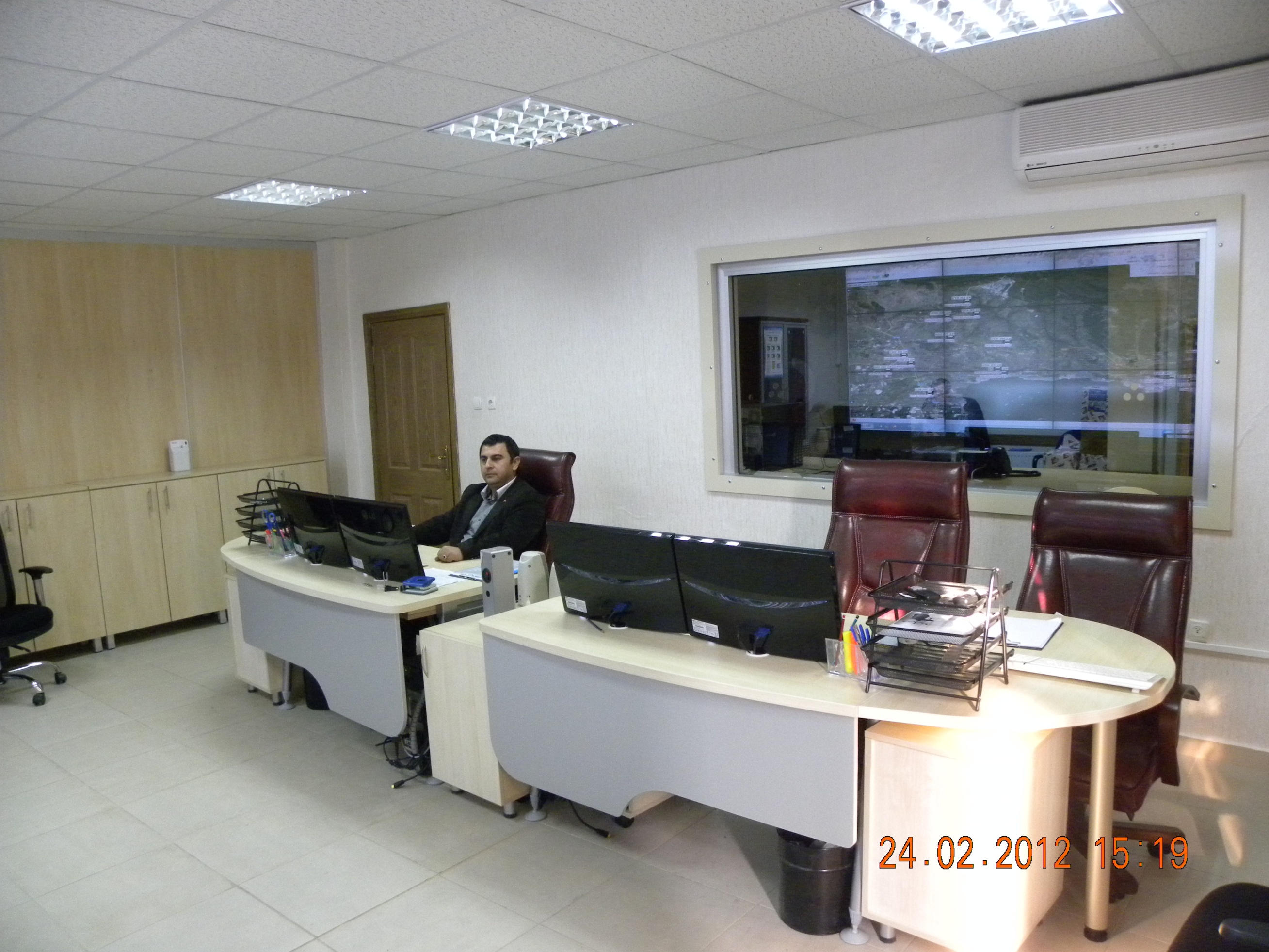 2 CHIEF

4 CONTROL CENTER STAFF 

6 CALL CENTER STAFF
CIVITAS Forum l 24-26 September 2012 l Vitoria-Gasteiz, Spain
PUBLIC TRANSPORT CONTROL CENTER (GEBZE DISTRICT)
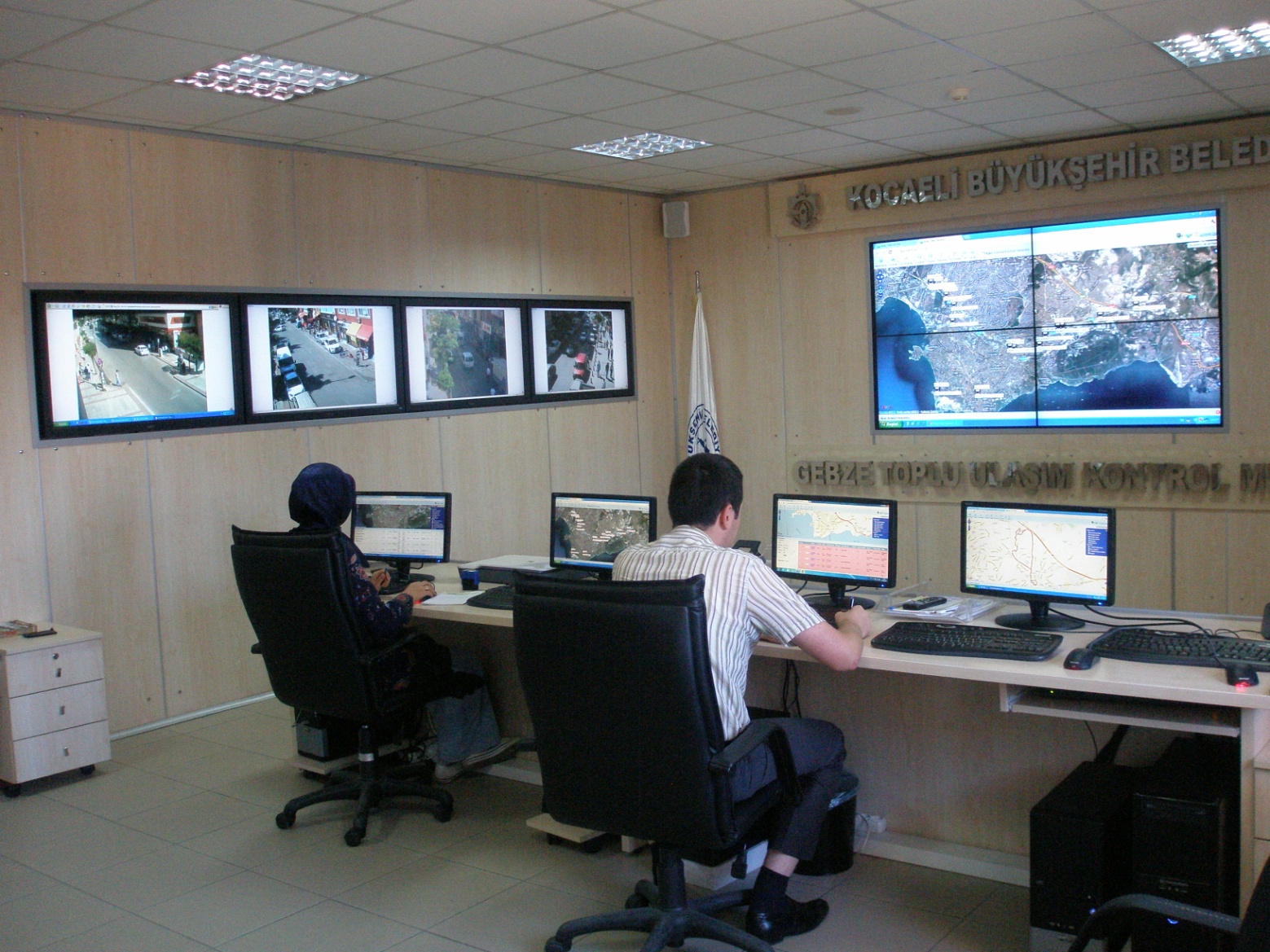 1 CHIEF

2 CONTROL CENTER STAFF
CIVITAS Forum l 24-26 September 2012 l Vitoria-Gasteiz, Spain
WHAT ARE THE FUNCTIONS OF PUBLIC TRANSPORATION CONTROL CENTRE?
INSTANT CCTV
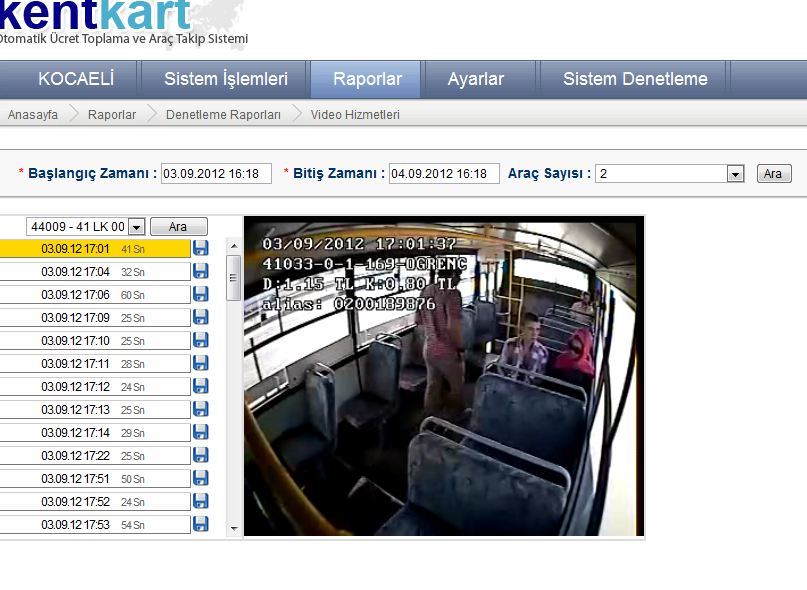 CIVITAS Forum l 24-26 September 2012 l Vitoria-Gasteiz, Spain
SPEED CONTROL (Alarms)
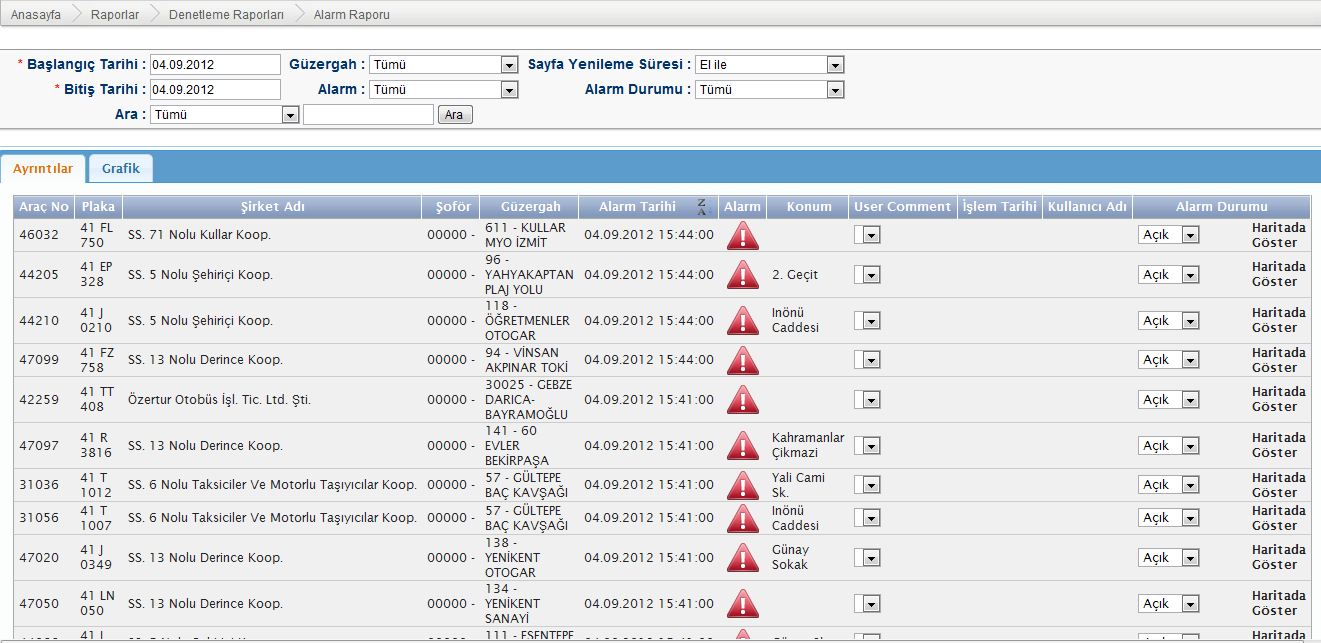 CIVITAS Forum l 24-26 September 2012 l Vitoria-Gasteiz, Spain
AVERAGE SPEED
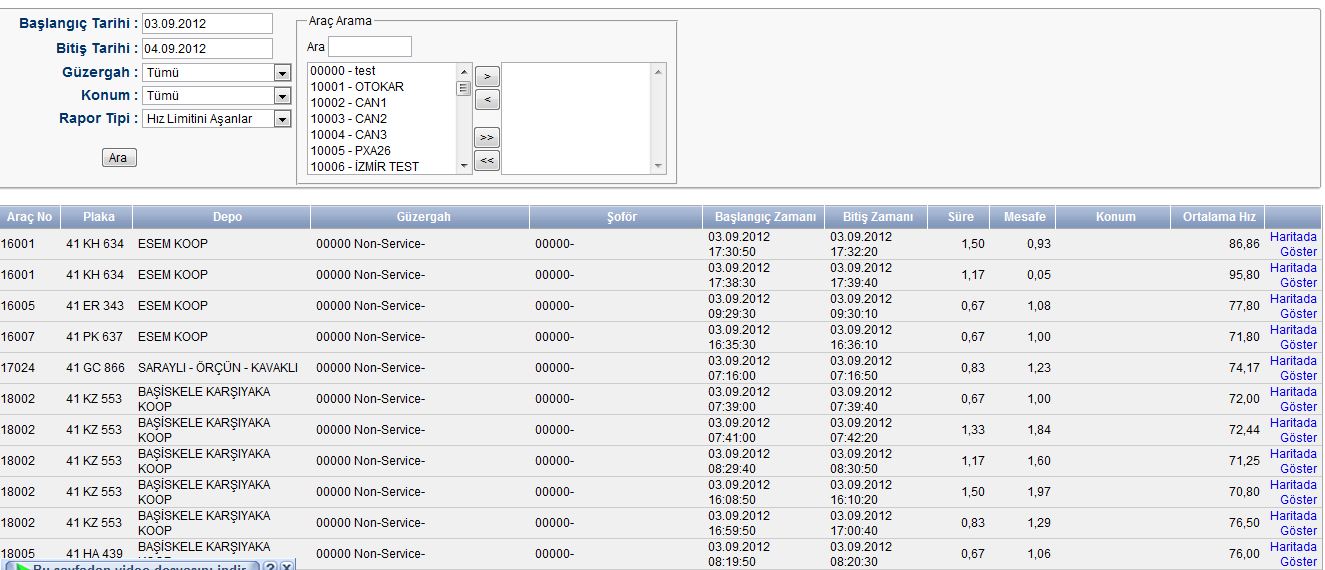 CIVITAS Forum l 24-26 September 2012 l Vitoria-Gasteiz, Spain
DETAILED SPEED REPORT
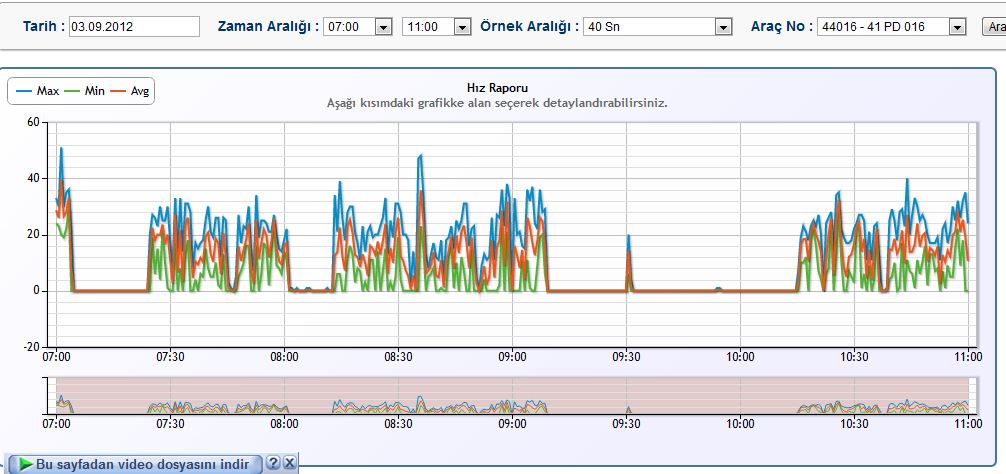 CIVITAS Forum l 24-26 September 2012 l Vitoria-Gasteiz, Spain
BUS STOPS PASSING TIME
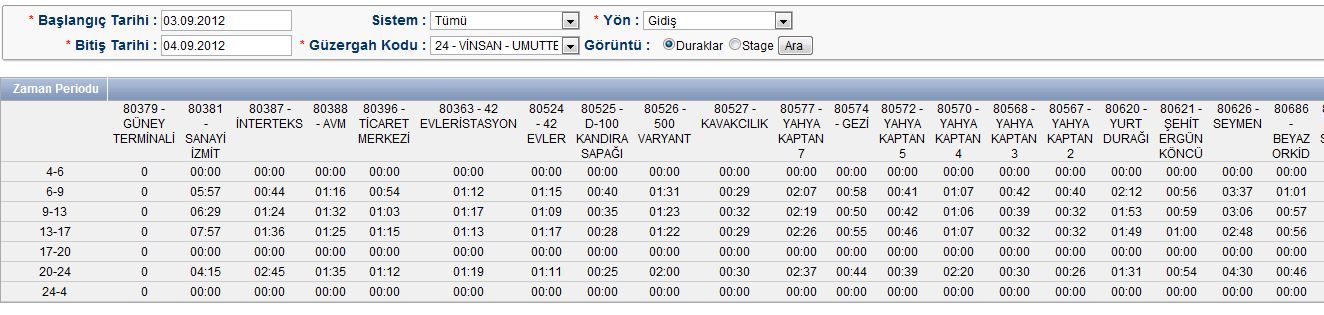 CIVITAS Forum l 24-26 September 2012 l Vitoria-Gasteiz, Spain
BUS STOPS WAITING TIME
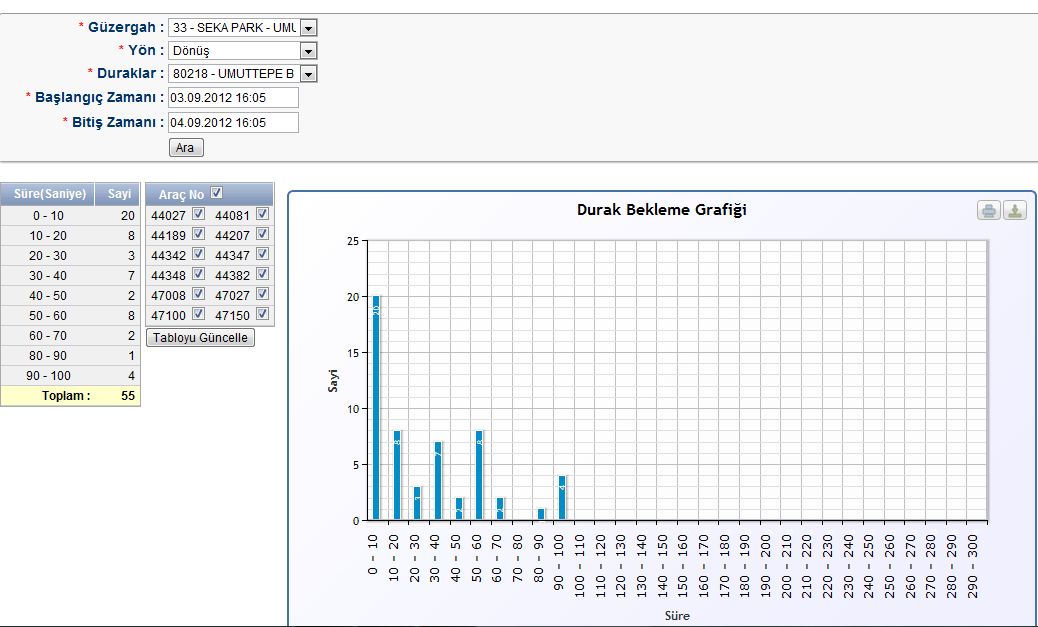 CIVITAS Forum l 24-26 September 2012 l Vitoria-Gasteiz, Spain
BUS  STOPS  ON MAP
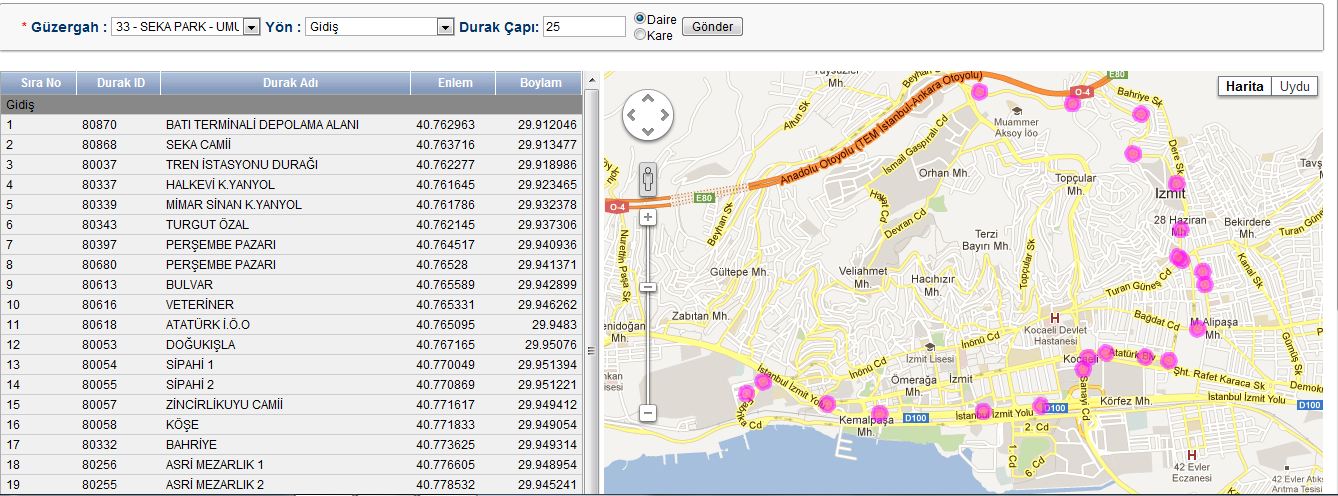 CIVITAS Forum l 24-26 September 2012 l Vitoria-Gasteiz, Spain
TIMETABLE Control of planned and real time travel
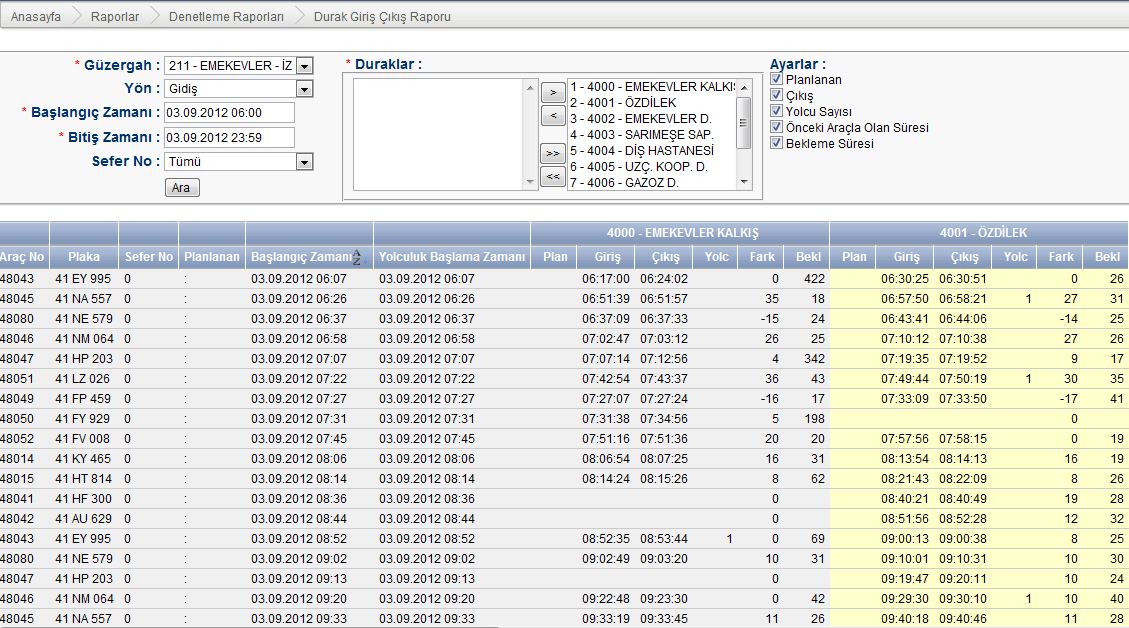 CIVITAS Forum l 24-26 September 2012 l Vitoria-Gasteiz, Spain
BUSLINE ON MAP
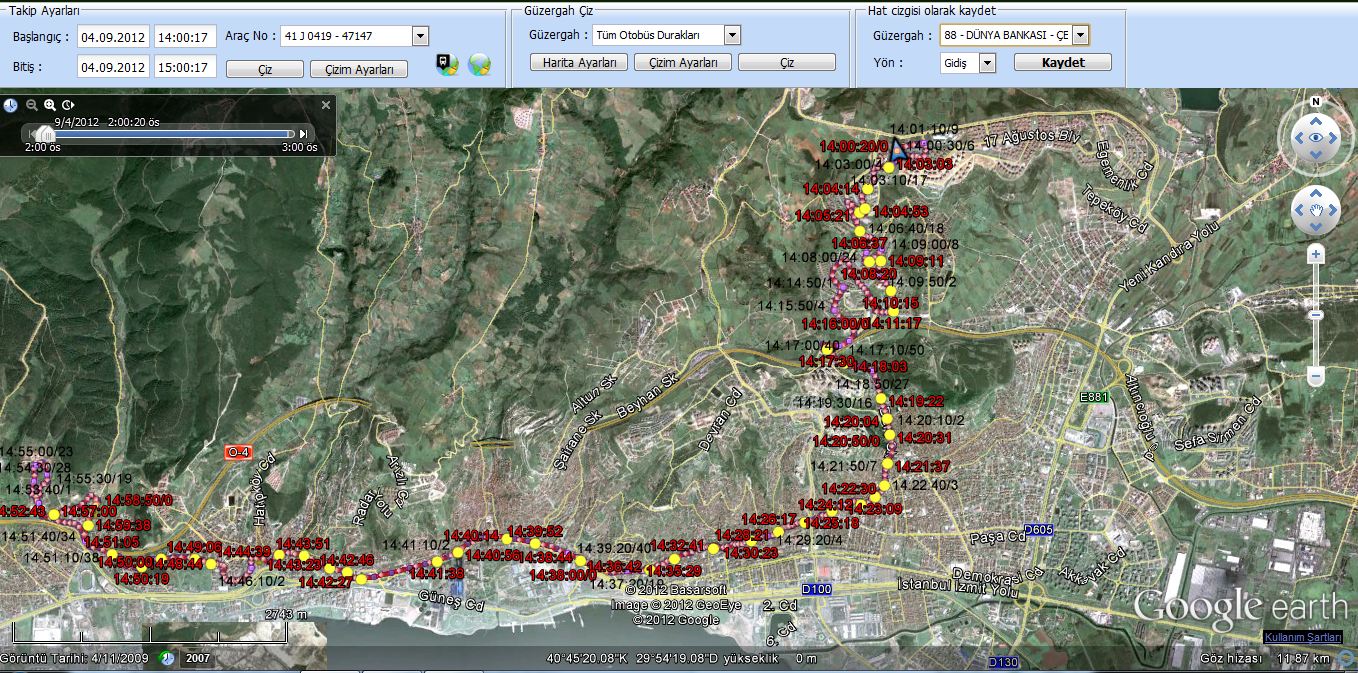 CIVITAS Forum l 24-26 September 2012 l Vitoria-Gasteiz, Spain
VEHICLES LAPS
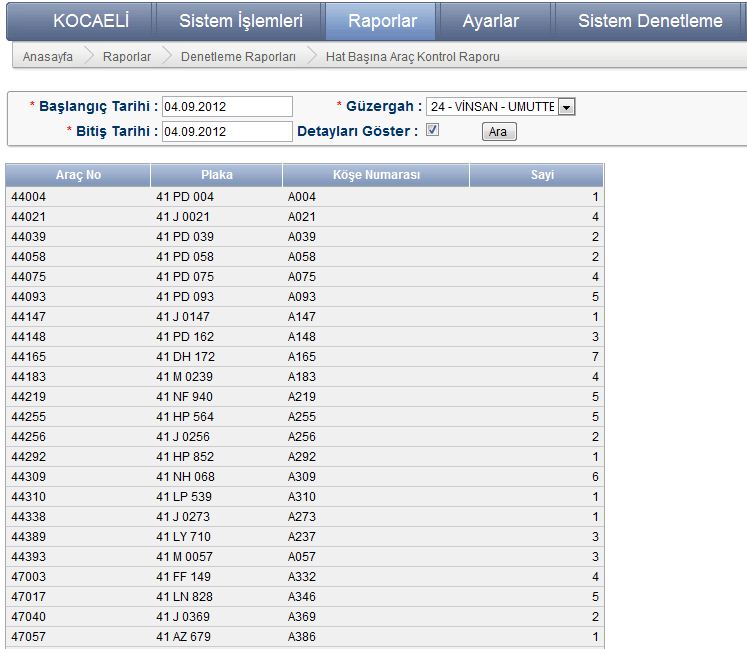 CIVITAS Forum l 24-26 September 2012 l Vitoria-Gasteiz, Spain
IN VEHICLE PASSENGER INFORMATION SYSTEMS
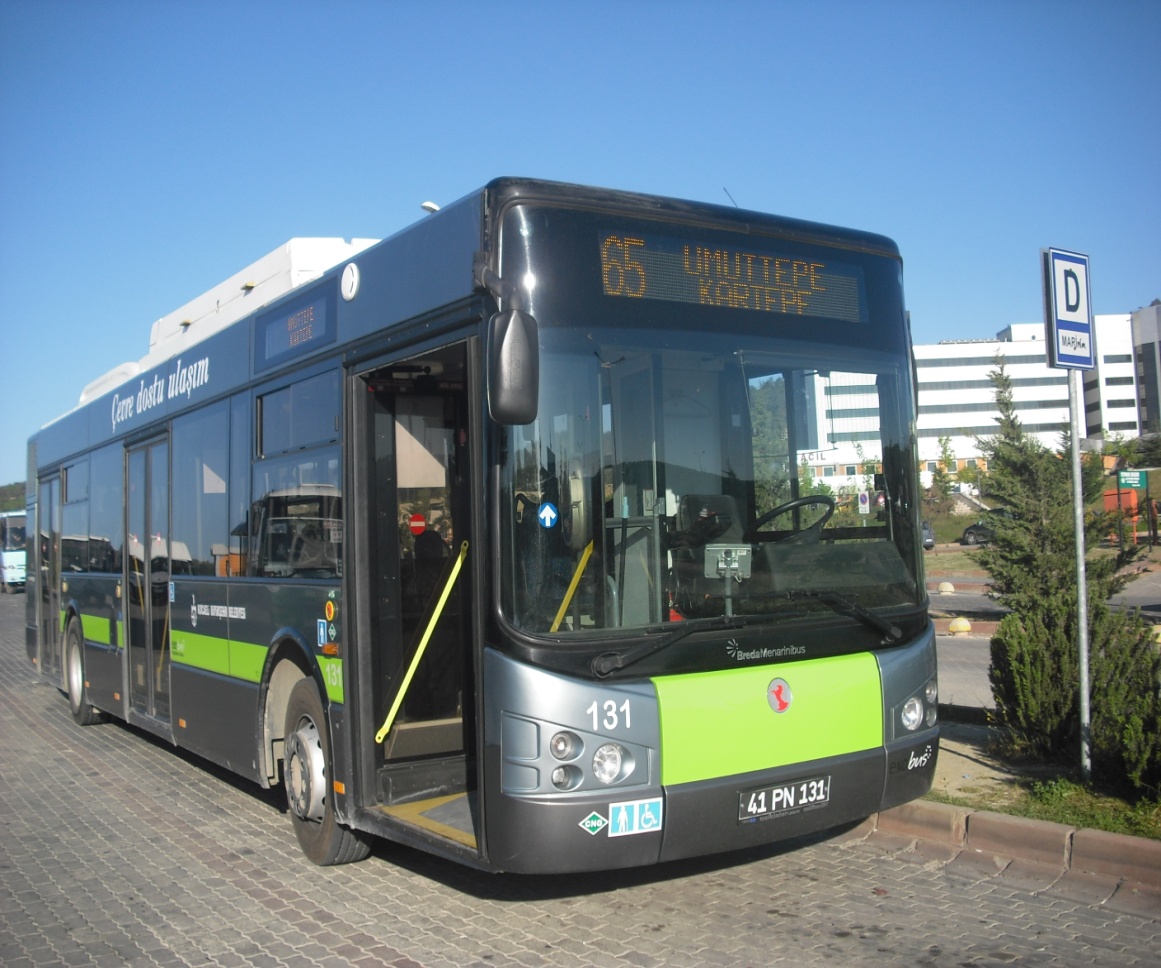 CIVITAS Forum l 24-26 September 2012 l Vitoria-Gasteiz, Spain
OUTDOOR PASSENGER INFORMATION SYSTEMS
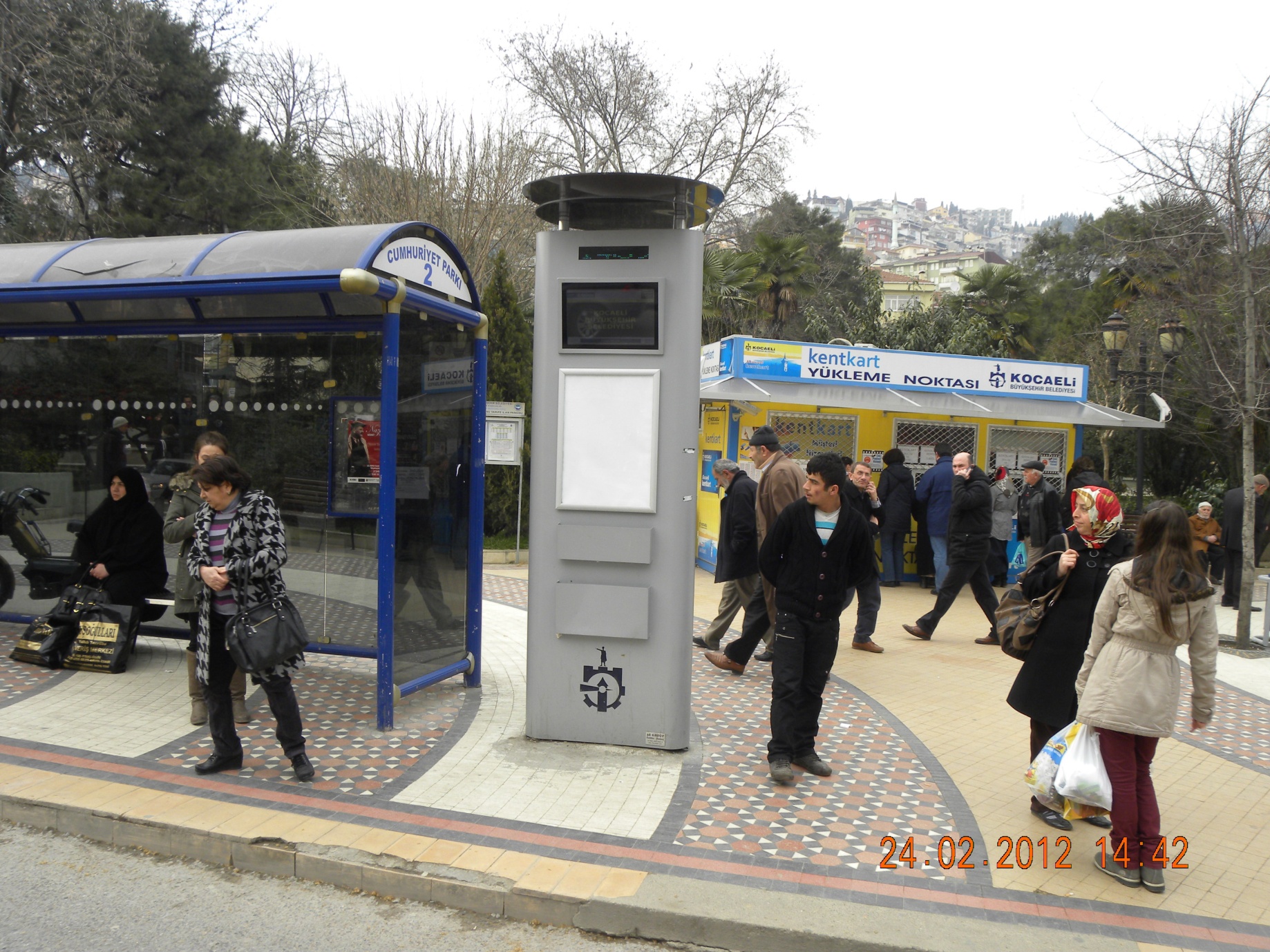 CIVITAS Forum l 24-26 September 2012 l Vitoria-Gasteiz, Spain
CALL CENTER
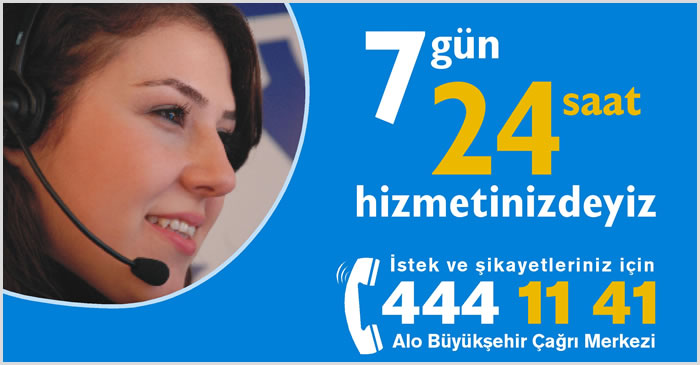 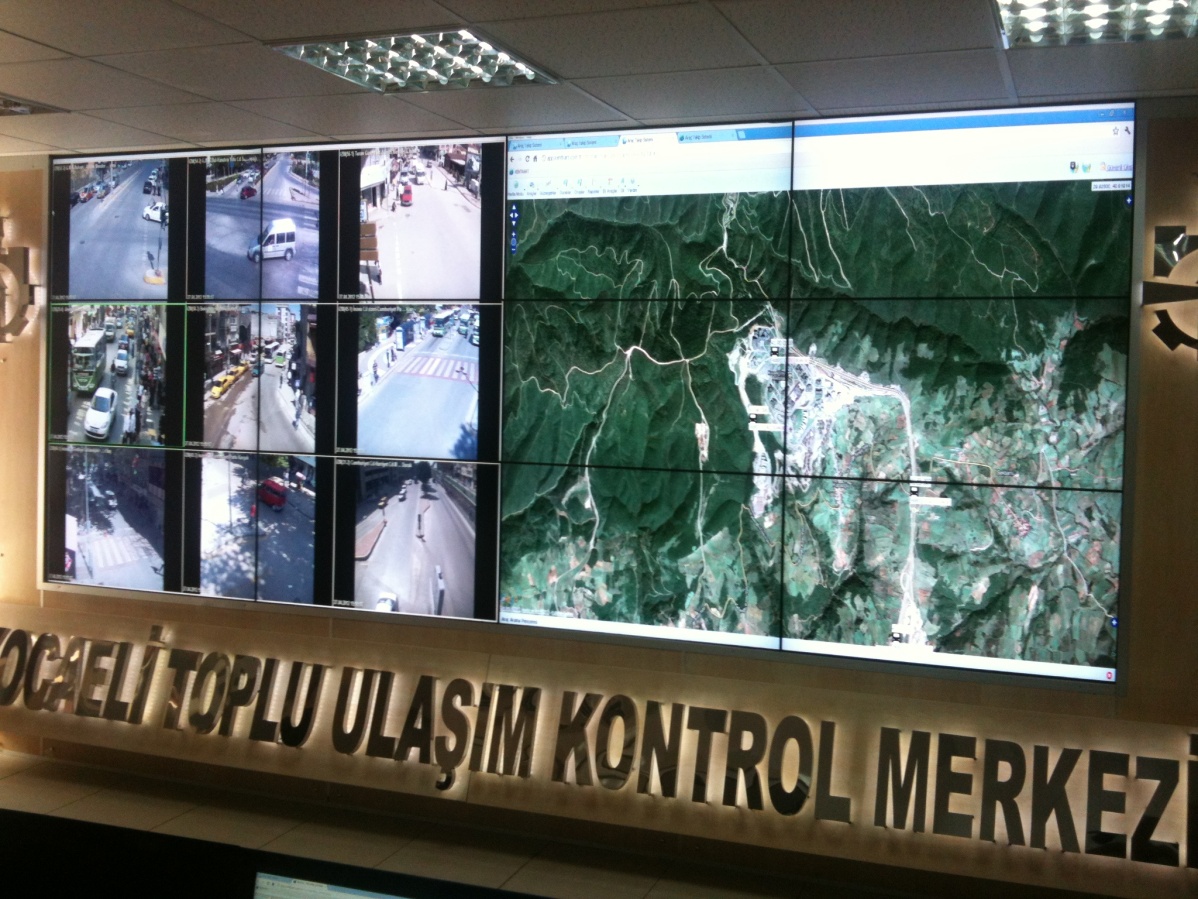 7 DAYS

24 HOURS
CIVITAS Forum l 24-26 September 2012 l Vitoria-Gasteiz, Spain
EMAIL – TWITTER - FACEBOOK
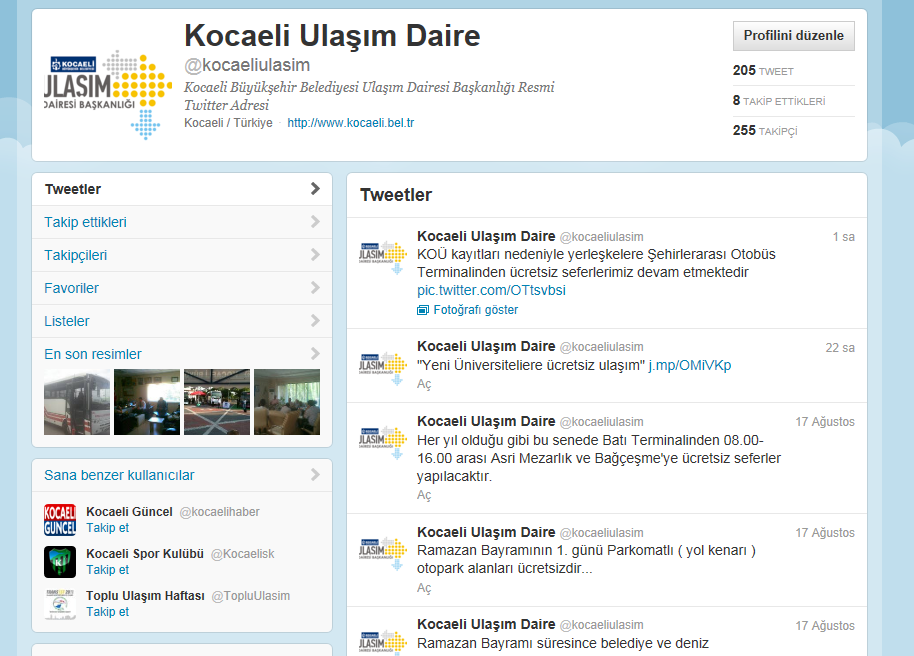 www.twitter.com/kocaeliulasim
ulasim@kocaeli.bel.tr
CIVITAS Forum l 24-26 September 2012 l Vitoria-Gasteiz, Spain
RESULTS
Passenger satisfaction
 Speed in operations
 Real time tracking the buses.
 Drivers working time data gathered
 Obeying the rules as speed limits, lay       time at stops, etc.  can be checked.
•  Driver can notify center for help
RESULTS
Automated  control on drivers and passengers
 More effective use of fleet
 Effective control of  bus lines and planning
 Savings on cost of fuel and personnel
  Instant knowledge of any  vehicle failures or road problems
 Route control  and  checking the bus line in past
  For future, this system will be integrated with the Traffic Signalling System to allow PT priority.
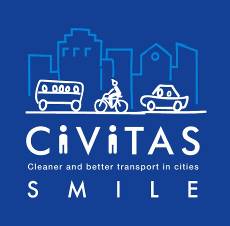 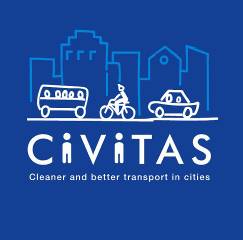 Thank you!

For further information, please contact:

ulasim@kocaeli.bel.tr

www.twitter.com/kocaeliulasim
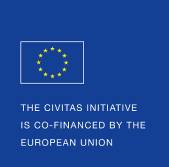 CIVITAS Forum l 24-26 September 2012 l Vitoria-Gasteiz, Spain